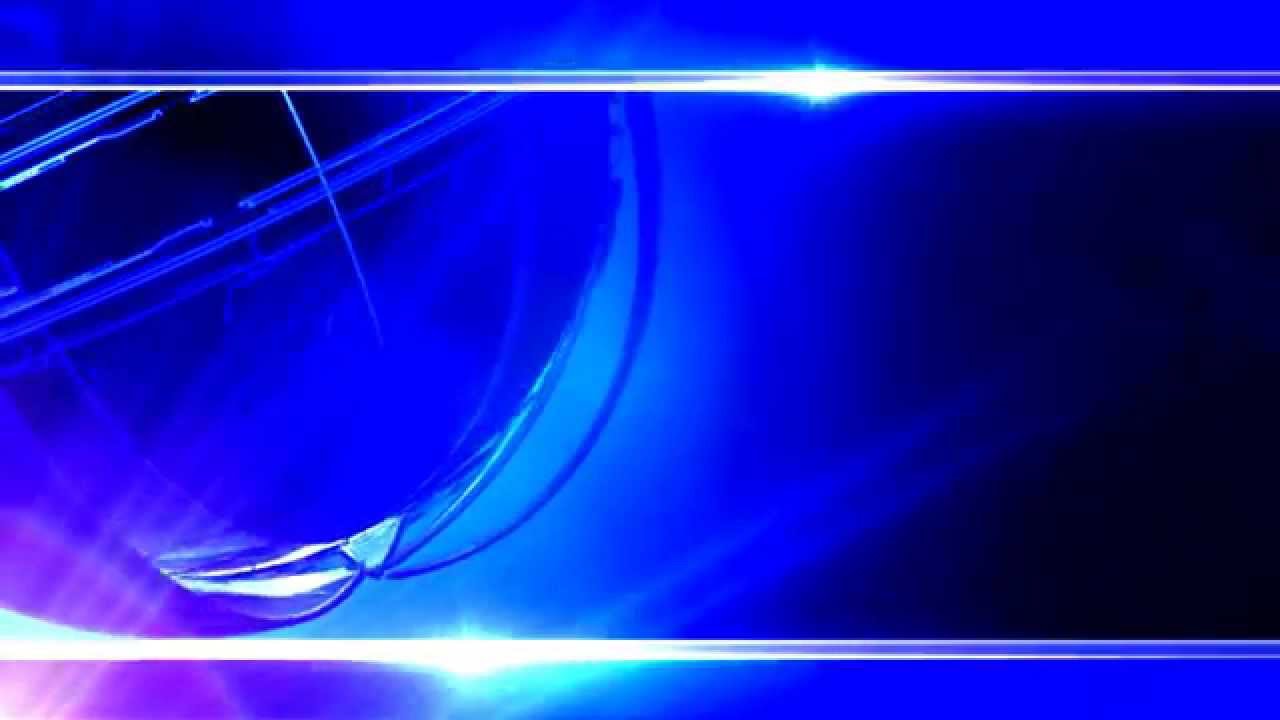 ДЕЯТЕЛЬНОСТЬ МАИ 
ИВДИВО 
1982 ИЗНАЧАЛЬНОСТИ

2016-2017  СИНТЕЗ-ГОД
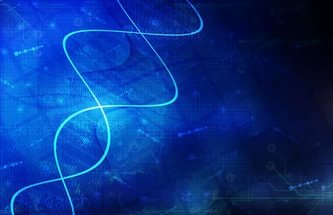 Цель МАИ ИВДИВО 1982 И:

 Развитие Метагалактической Ментальности территории Подразделения

Задачи:

 Организация Ментальной среды Подразделения Служащими МАИ

 Разработка видов Мышления
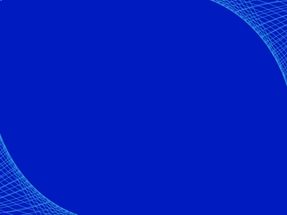 Расписание занятий МАИ

Развитие Мышления

 Советы МАИ

 Разработка 2-й Профессией Вершитель Судьбы

 Метагалактический клуб
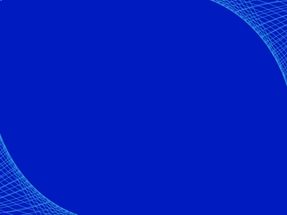 Развитие МЫШЛЕНИЯ

 23 принципа формального мышления
 Масштабность ассоциативным мышлением
 тренинг  Образного Мышления с ИВАС Эльдаром Софией
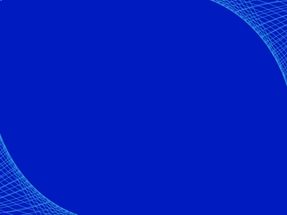 Советы МАИ

Тема Совета: Стяжание Шуньяты ИВ Христа.
 Результат: стяжание 7 видов Воскрешения  (ЭП, Словом, Алфавитом, Ментальностью ИВО, Мышлением, Сердцем, Временем)
 
Тема Совета: Тренировка на выражение ИВО, ИВИ ИВО, ИВАС.
Результат: Расшифровка  тем развития на месяц:
Развитие Ментальности каждого человека на территории Подразделения Синтезом Синтезов ИВО
- научно-техническое развитие Синтезом ИВО
- Развитие новых культурно-образовательных технологий
- Пробуждение индивидуальности каждого Образом Отца ИВО
 Развитие конфедеративных отношений граждан Воскрешением ИВО

На итоговом Совете сложилось ядро МАИ из 30 задач, данных на год.
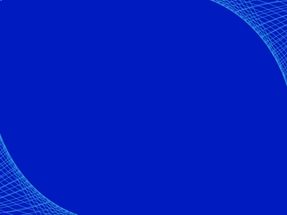 Разработка 2-й Профессией Вершитель Судьбы
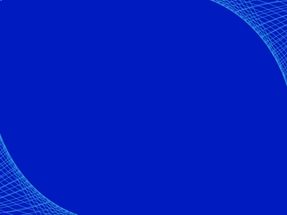 Метагалактический клуб
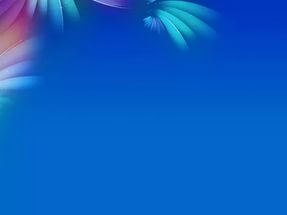 Публикации Служащих в ИВДИВО
16.03.2017	Виды Воскрешений. Результат работы Совета МАИ Подразделения 510И, Новосибирск
08.03.2017	Деятельность Мг клуба в Новосибирске
26.02.2017	Праздник Воинов Синтеза Новосибирск 26.02.2017	Занятие МАИ Подразделения 510 Изначальности по Формальному мышлению 
26.02.2017	Перспективное развитие социума Метагалактической Гражданской Конфедерацией Новосибирск 
25.02.2017      Самолёт 
25.02.2017	Романс-романс, кто его не любит
12.12.2016	Праздничная Теофа двух Праздников
10.12.2016	Праздник «День Метагалактического Образования» и Фестиваль спортивной гимнастики
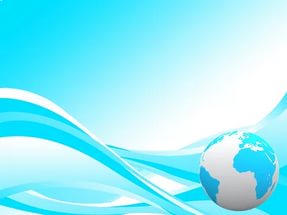 Отзывы о Философии Синтеза
Никита Антаков –  316 просмотров   
https://www.youtube.com/watch?v=1PSoj_VwXt4

Наташа Кузьмина 
https://www.youtube.com/watch?v=jSIulic6Cyo – 460 просмотров

Елена Кузьмина https://www.youtube.com/watch?v=6ADoPvWVMzY – 175 просмотров

Валентина Орленко https://www.youtube.com/watch?v=GwQCoWzxkY4 – 143 просмотра

Всего опубликовано 8 отзывов на сайте домчеловека.орг
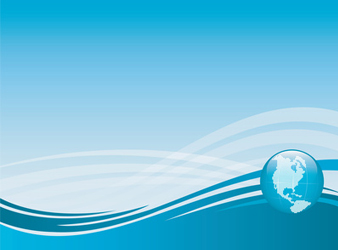 Задачи 
на 2017-2018 синтез-год
1.    Организация Метагалактической Ментальной среды ИВДИВО 1982 Изначальности  на территории Подразделения
2.     Активность каждого Служащего в публикации различных материалов  (синтезный опыт, статьи, разработка Частей и т.д.)
3.     Развитие  видов Мышления
Фиксация деятельности Подразделения в городских СМИ.
Развитие странички «Метагалактический Центр Новосибирск» в Контакте
Развитие и совершенствование сайта Подразделения
7.    Деятельность Метагалактического клуба как подготовка к вхождению в  Метагалактическую Философию Синтеза.
8.   Организация Студии мысли и слова.
Аватар ИВ МАИ ИВО 1982И, ИВАС Саввы Святы, Служащий Марина Бартенева